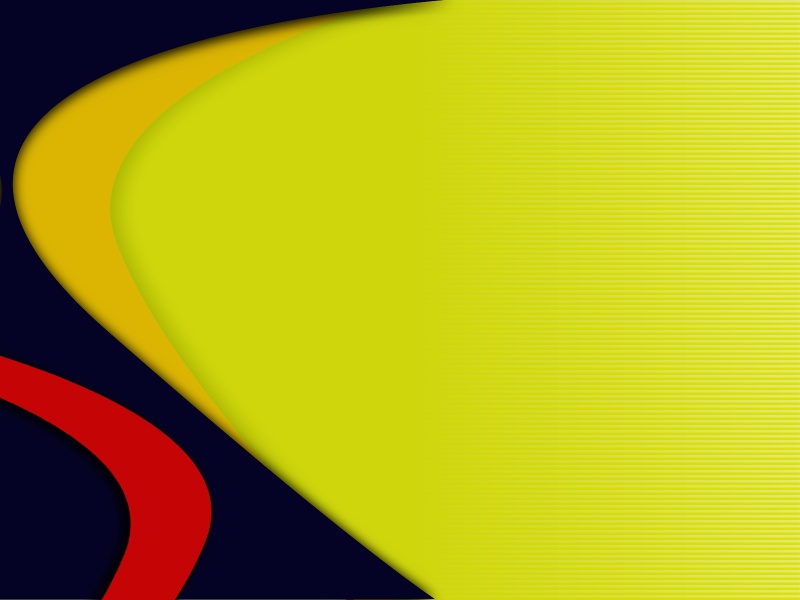 God wants us to Forgive
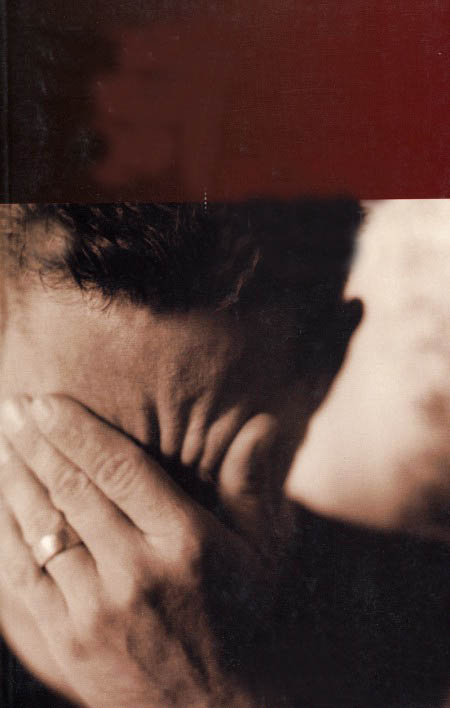 Mt 6:12, 14, 15 ‘And forgive us our debts, as we also have forgiven our debtors… “For if you forgive others for their transgressions, your heavenly Father will also forgive you. “But if you do not forgive others, then your Father will not forgive your transgressions.
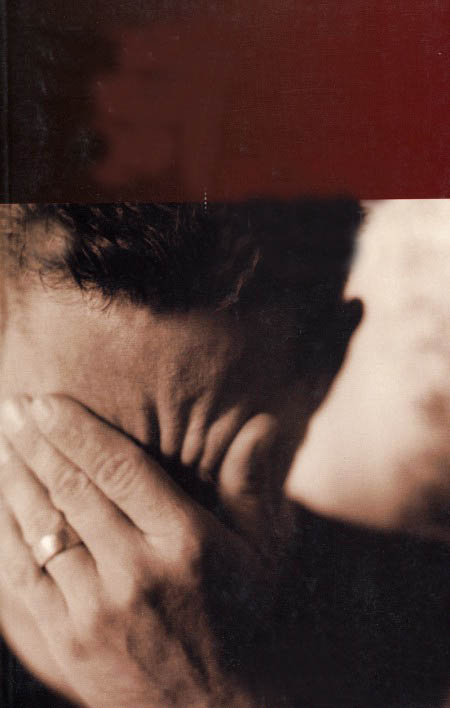 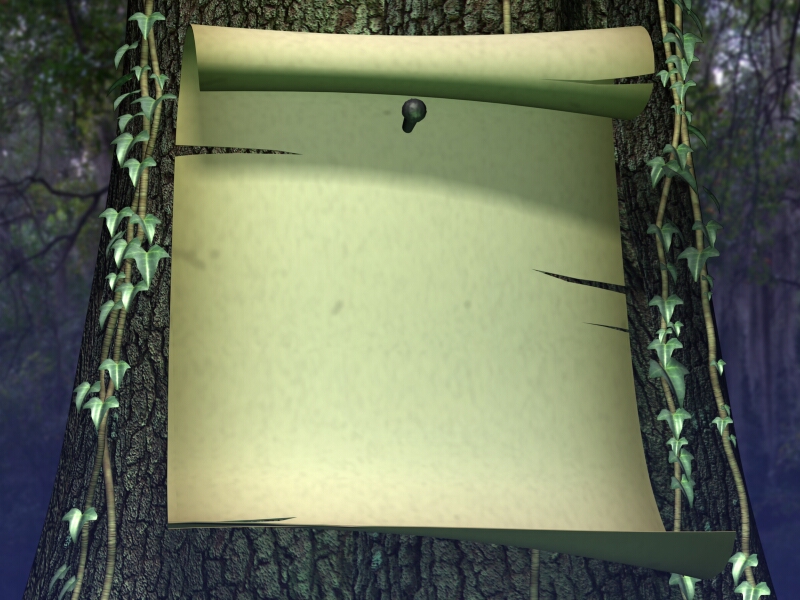 C.S. Lewis: “Forgiveness is a beautiful word until you have something to forgive.”
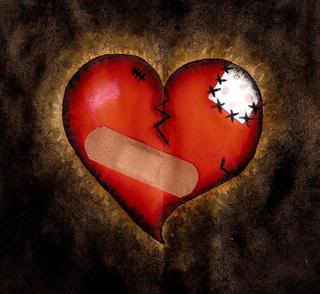 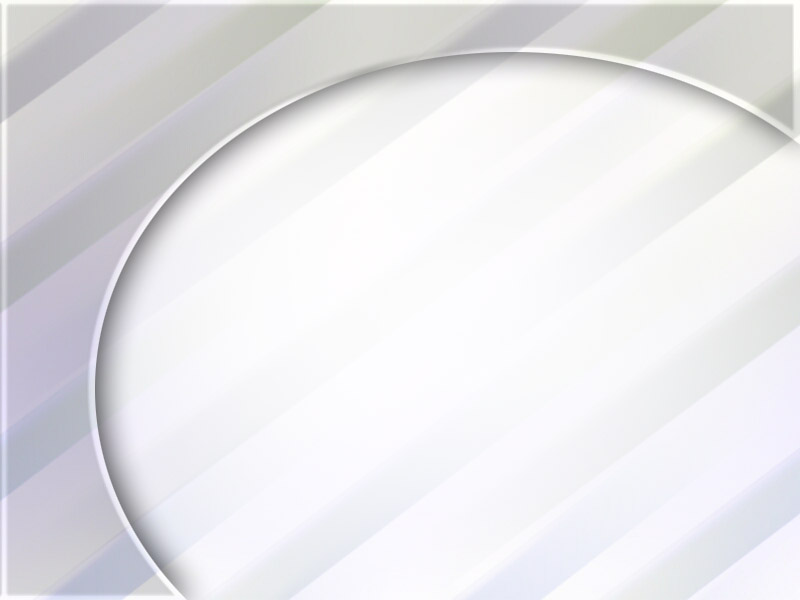 God wants us to Forgive
Jesus said that
Paul said that
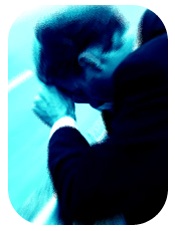 Eph 4:32 Be kind to one another, tender-hearted, forgiving each other, just as God in Christ also has forgiven you.
Unforgiveness is a TOXIN
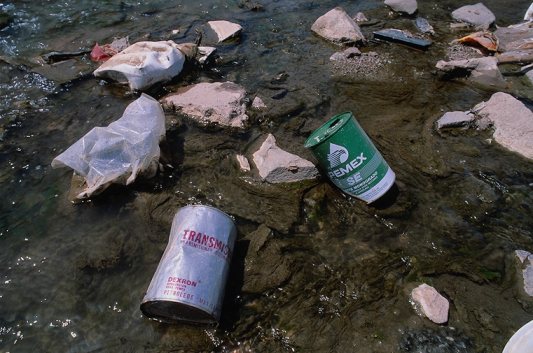 When we refuse to forgive it is like a toxin in our soul
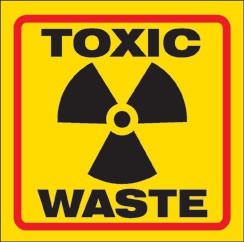 It poisons our heart & mind
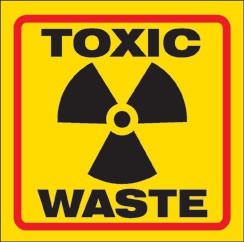 It distorts our whole view of life
Anger & resentment feed unhealthy 	emotions
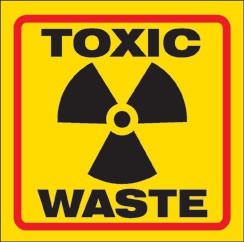 We become obsessed with the wrong
We feel compelled to tell others
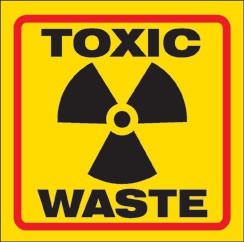 We are left with pain and anger
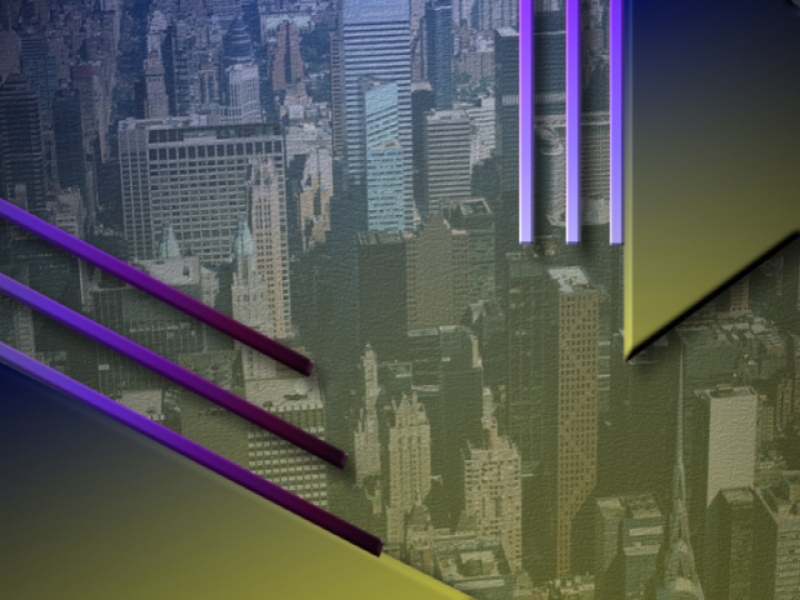 1. I don’t think I’ll ever get over it. How can 	I forgive?
2. If I forgive, why do I still hurt so much?
3. If I forgive, do I have to return to the 	same situation?
4. Do I have to forgive someone who 	refuses to say they are sorry?
5. If my mate is unfaithful, my options are 	to divorce or forgive. Right?
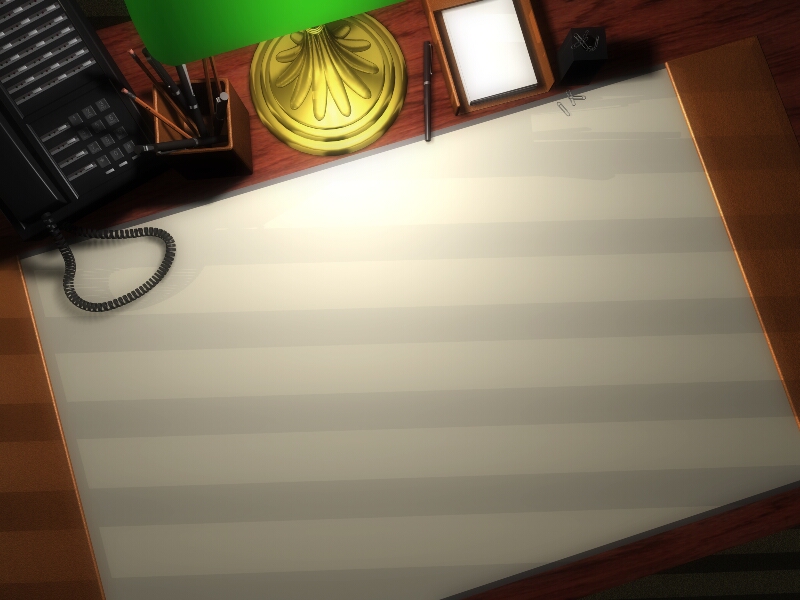 6. What if the person is unaware that 	they have hurt you; unmoved that 	they hurt you; or unwilling to 	admit that they have hurt you?
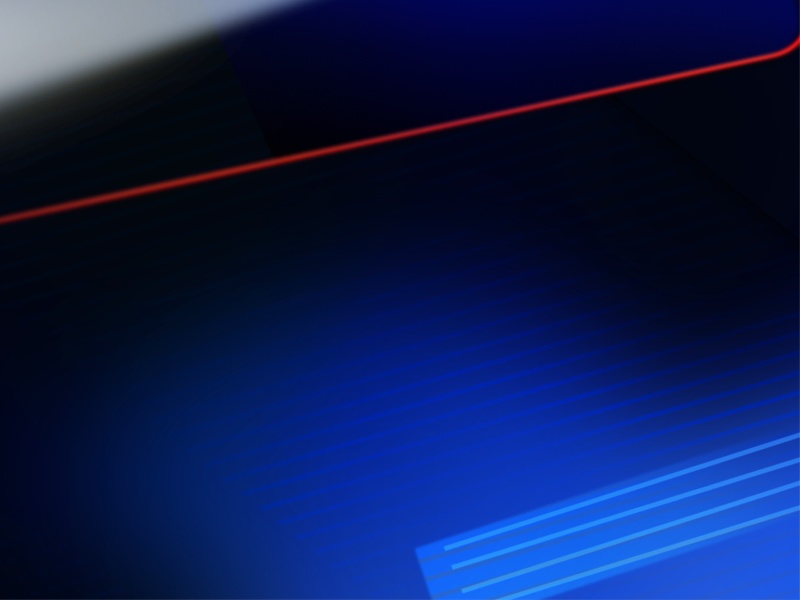 I Still Remember
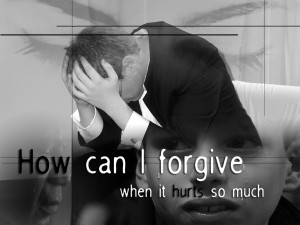 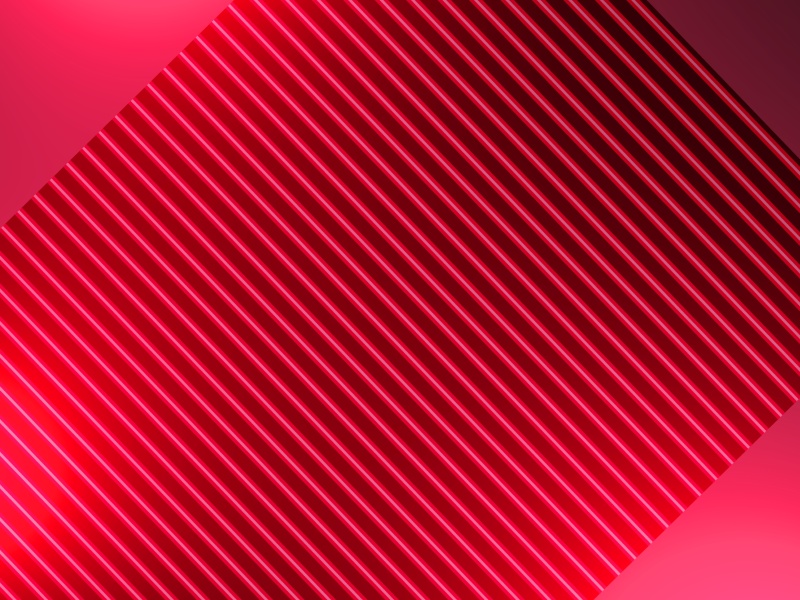 Urban Legends
We often get the idea that forgiveness is 	pretending that nothing happened
Others see forgiveness as the complete 	restoration of a broken relationship 	including the same levels of trust & 	privileges
Others tell you that forgiveness means to 	literally forget what happened
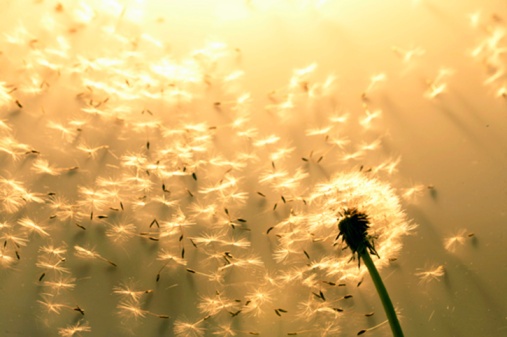 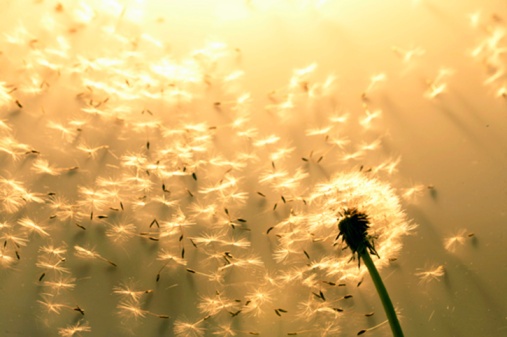 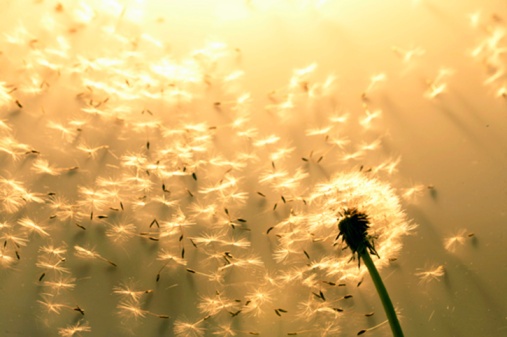 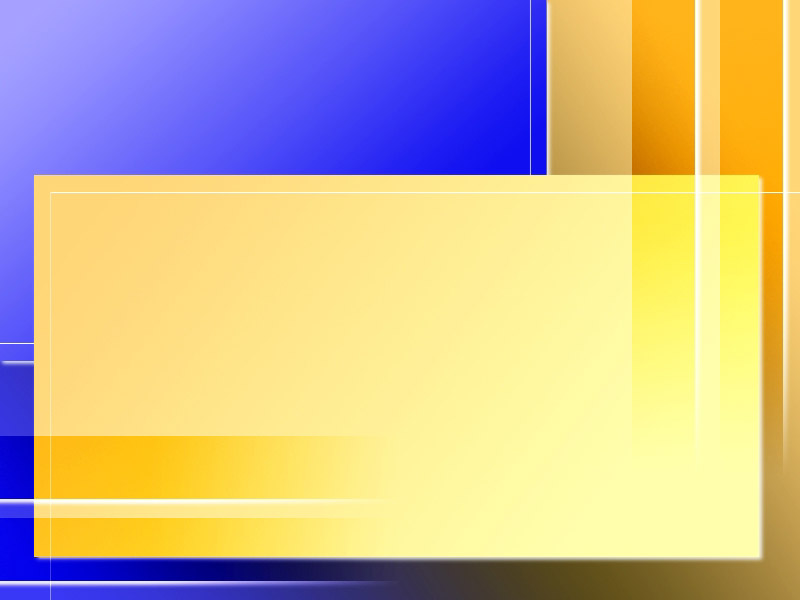 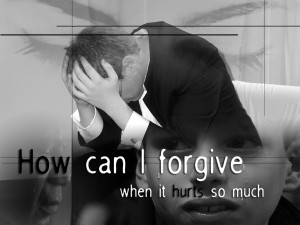 Forgiving means Forgetting
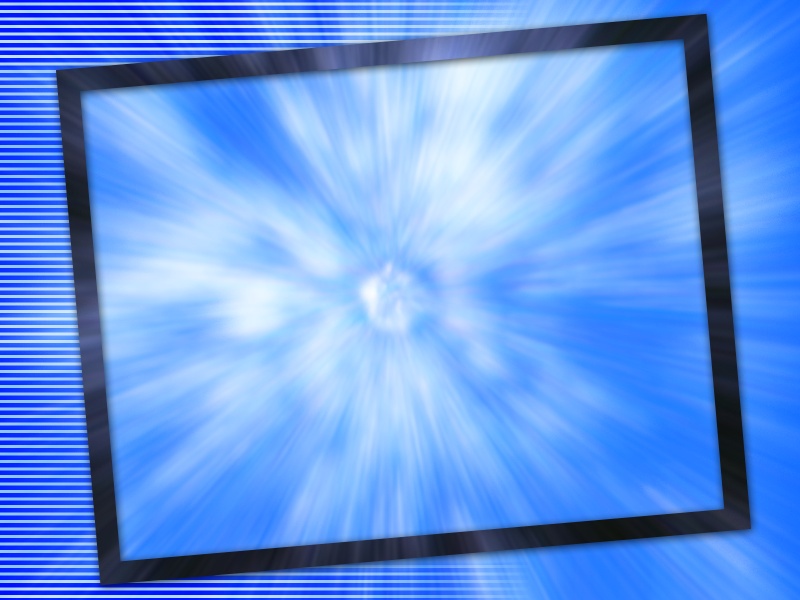 Ps 103:12  As far as the east is from the west, So far has He removed our transgressions from us.
God forgives
Isa 1:18 “Though your sins are as scarlet, They will be as white as snow;
Micah 7:19b He will tread our iniquities under foot. Yes, You will cast all their sins into the depths of the sea.
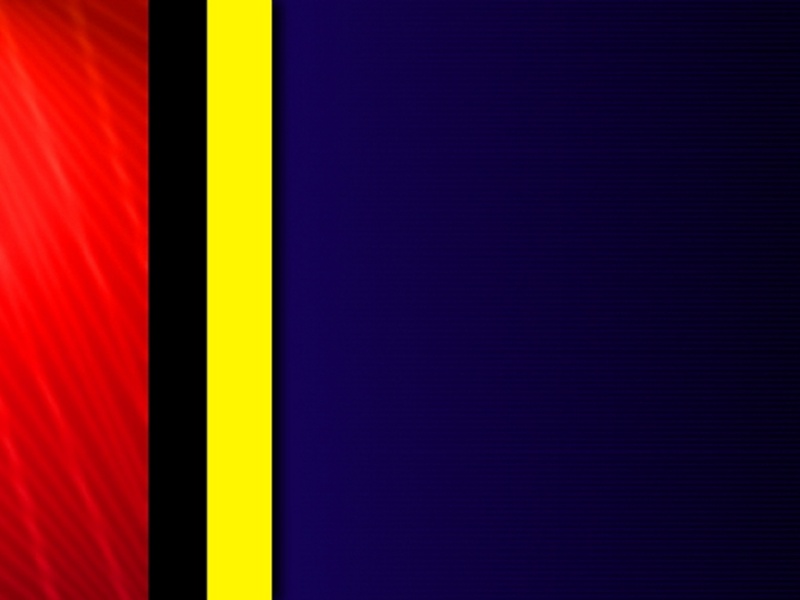 Isa 43:25  “I, even I, am the one who wipes out your transgressions for My own sake, And I will not remember your sins.
God forgives
Jer 31:34 “They will not teach again, each man his neighbor and each man his brother, saying, ‘Know the LORD,’ for they will all know Me, from the least of them to the greatest of them,” declares the LORD, “for I will forgive their iniquity, and their sin I will remember no more.”
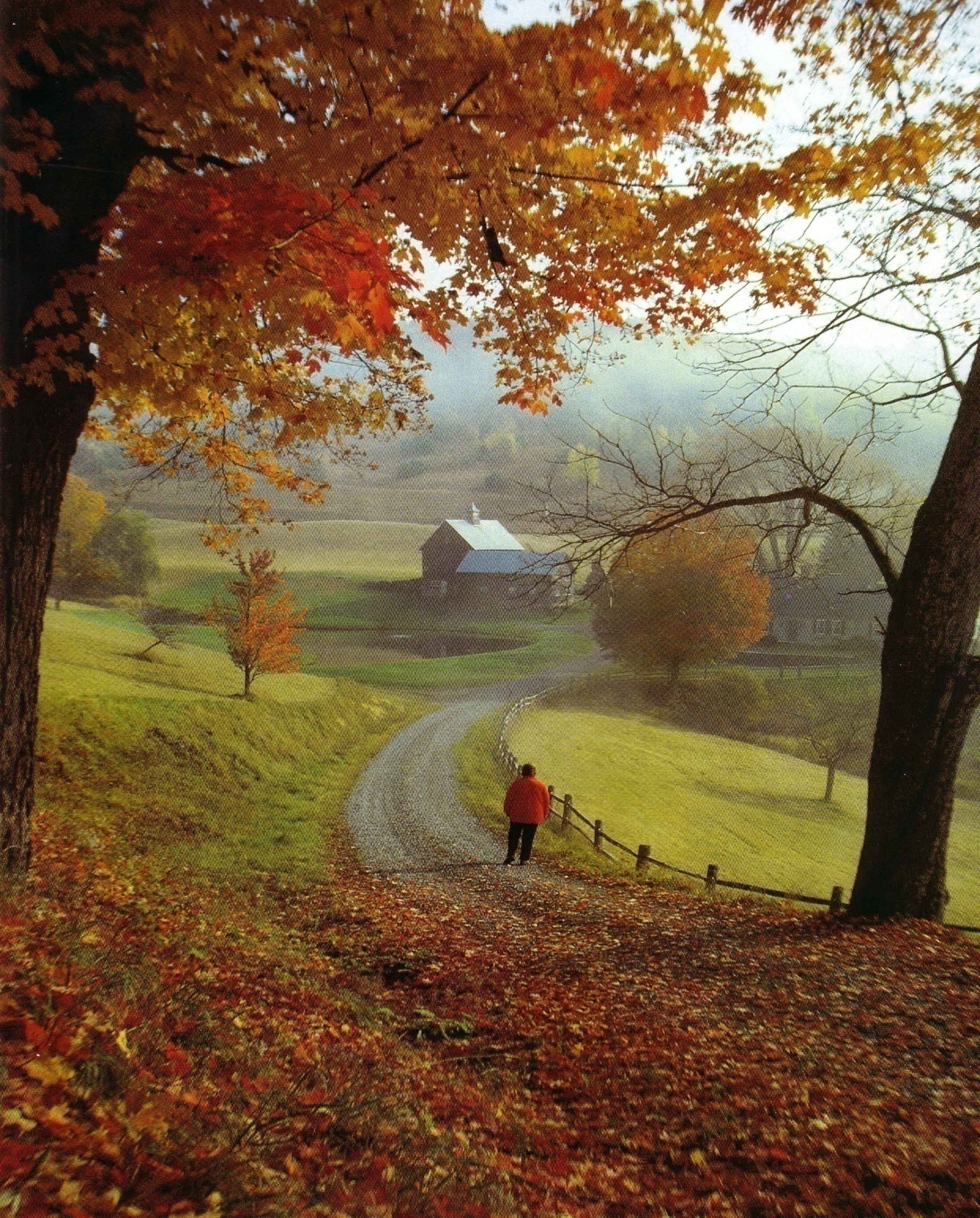 Heb 8:12 “For I will be merciful to their iniquities, And I will remember their sins no more.”
God forgives
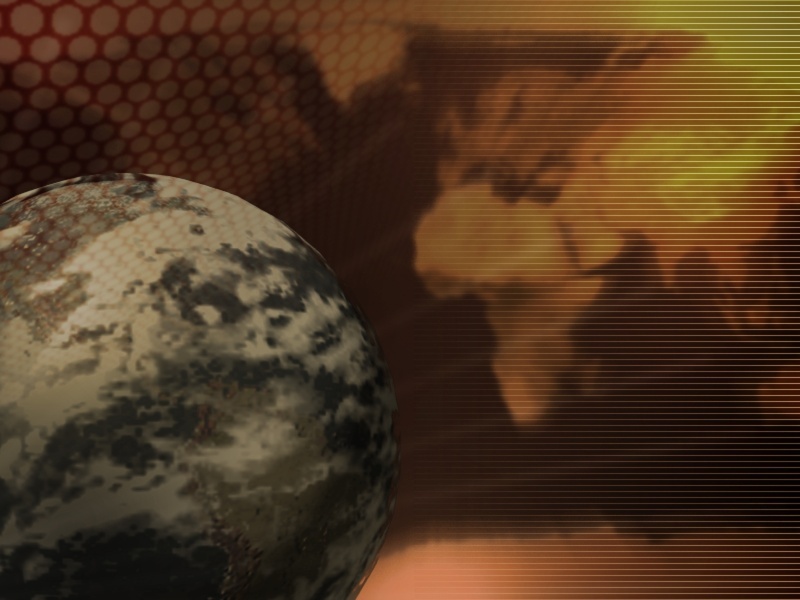 When God forgives He forgets
It puts us into some real theological problems
It means that you and I know things God 	doesn’t
2 Sam 12:13 “The Lord also has taken 	away your sin…”
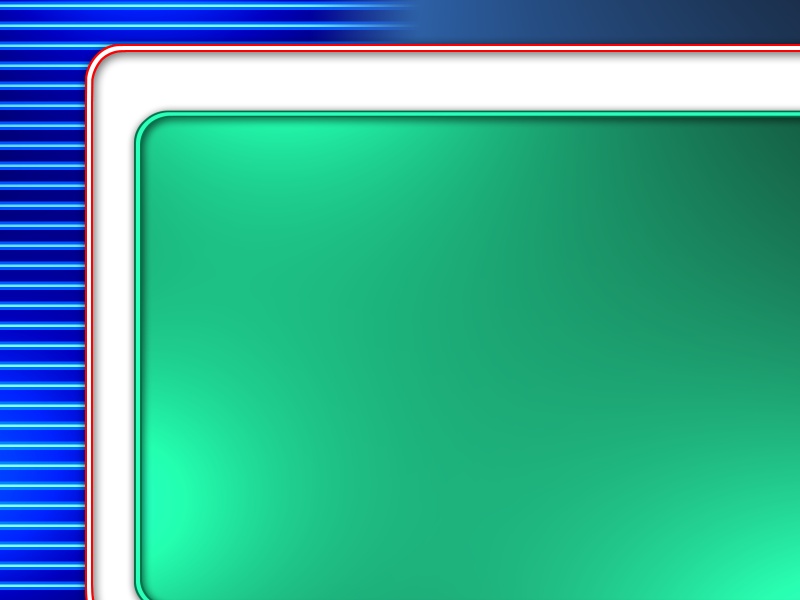 When God forgives He forgets
It puts us into some real theological problems
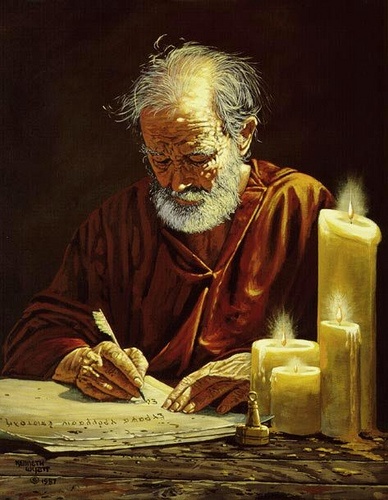 It also creates a problem with how God inspired people
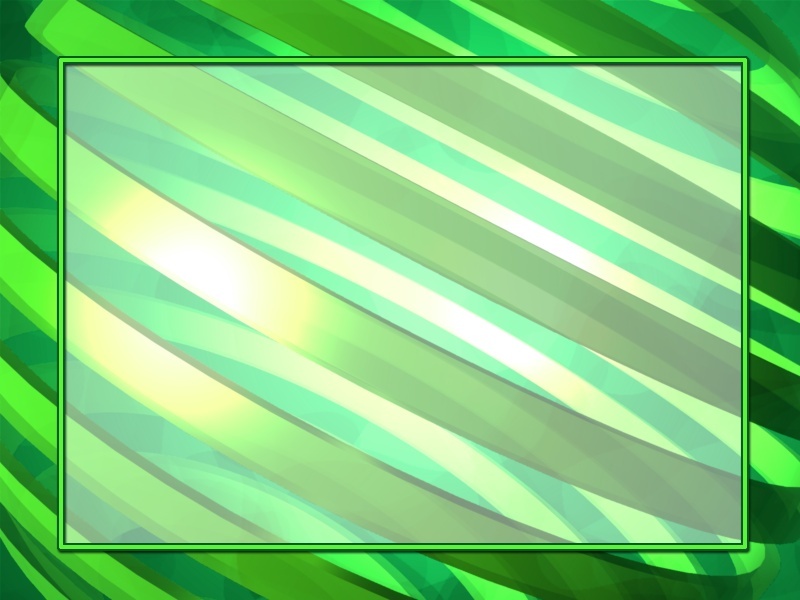 1 Tim 1:13 even though I was formerly a blasphemer and a persecutor and a violent aggressor. Yet I was shown mercy because I acted ignorantly in unbelief;
God Forgets When He Forgives
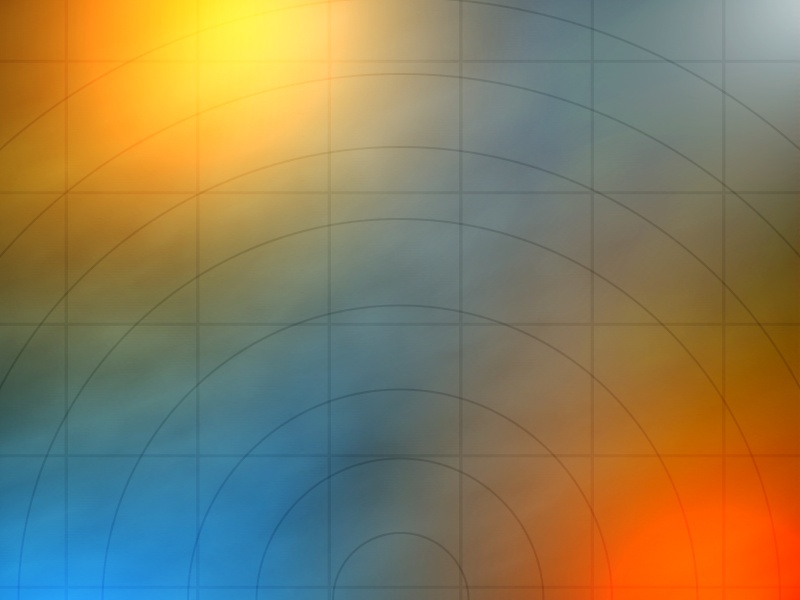 The word “remember” is much more than the opposite of “forget”
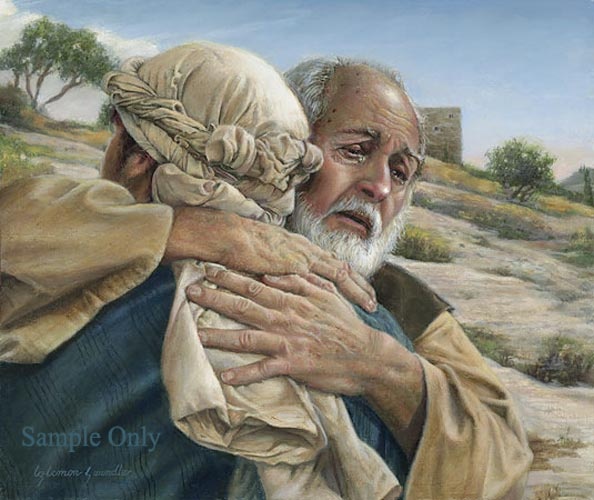 When God uses the word “remember” it 	means to renew His work with a person
Gen 7:23-8:1
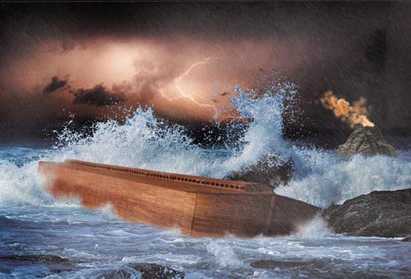 But God remembered Noah and all the beasts and all the cattle that were with him in the ark;
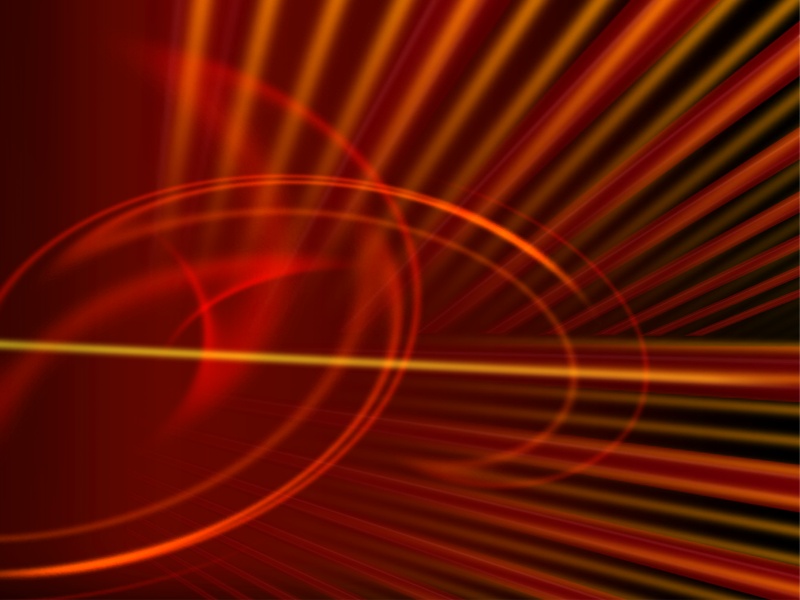 When God remembers our sins “no more” it means that he no longer responds to us in light of those sins…they no longer derail our relationship with Him.  They no longer garner His wrath.
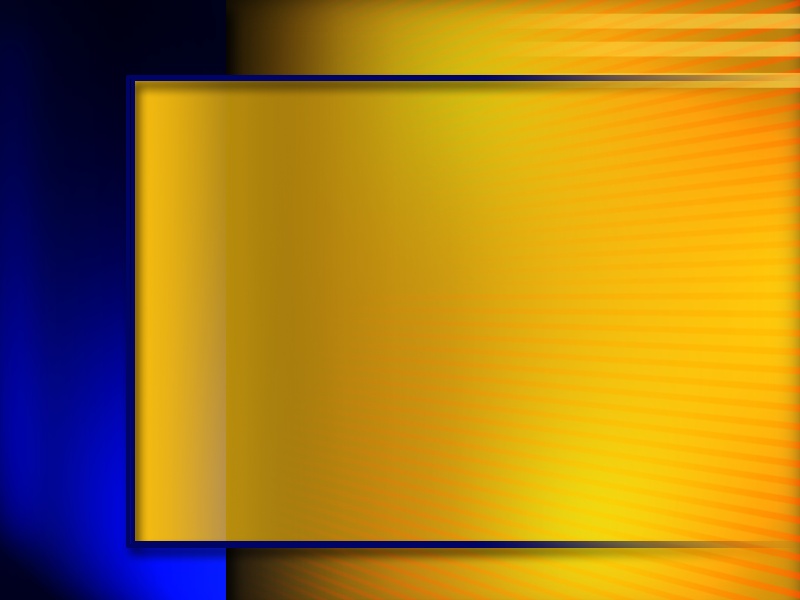 All the things associated with sin (need for justice; separation; punishment) are gone
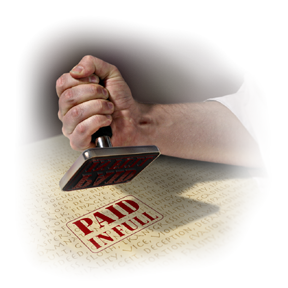 Mt 18:27 “released him and forgave him the debt”
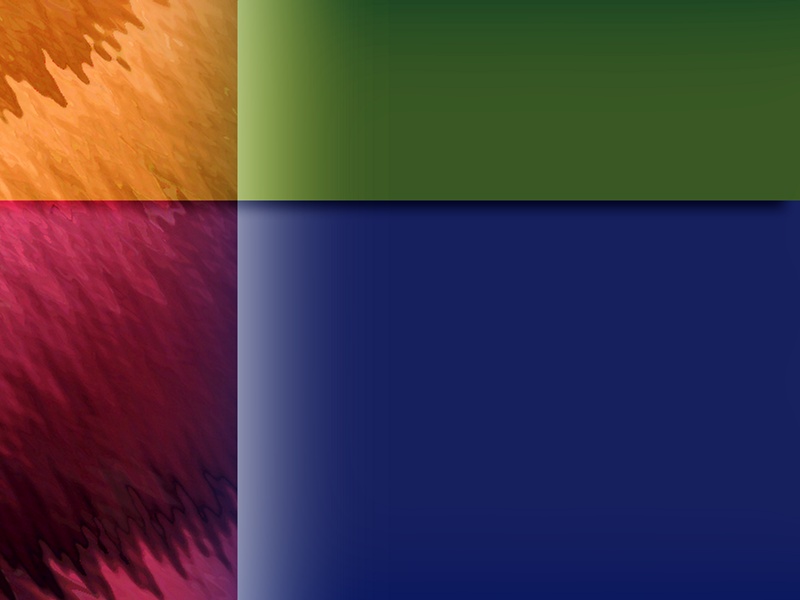 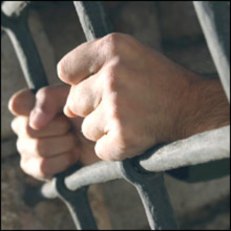 The opposite of this is true
Rev 18:4-6a I heard another voice from heaven, saying, “Come out of her, my people, so that you will not participate in her sins and receive of her plagues; for her sins have piled up as high as heaven, and God has remembered her iniquities. “Pay her back even as she has paid, and give back to her double according to her deeds;
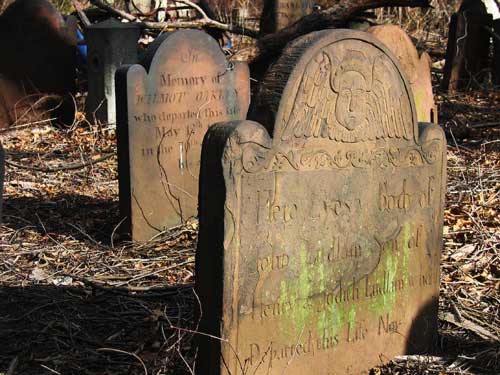 Rom 6:23 For the wages of sin is death, but the free gift of God is eternal life in Christ Jesus our Lord.
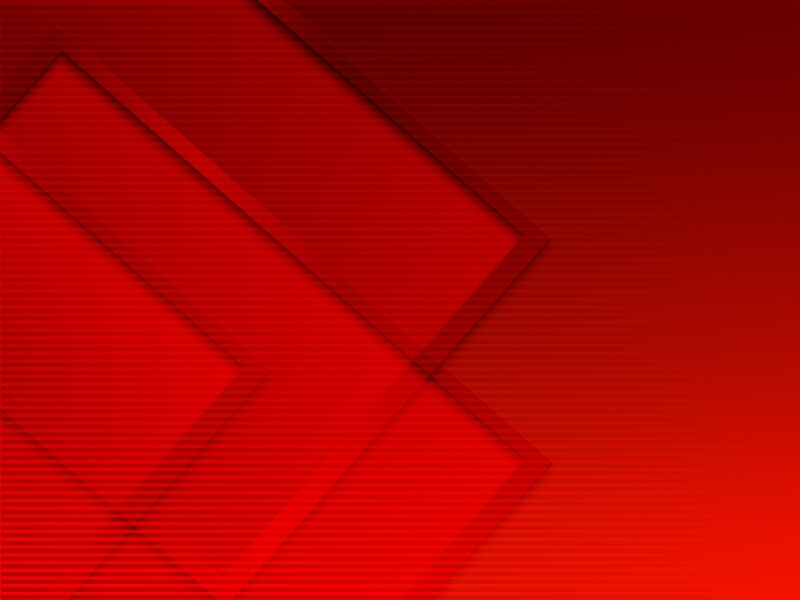 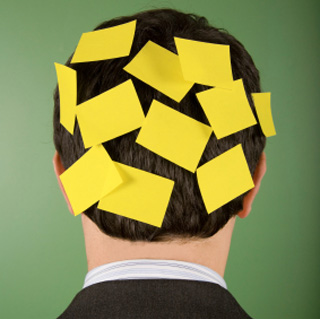 1.  To forget is not a memory issue, 	but a relationship issue
2.  To forget is not a deficiency of the mind, 	but a choice of the heart
3.  To forget is not to ignore, but rather to 	restore
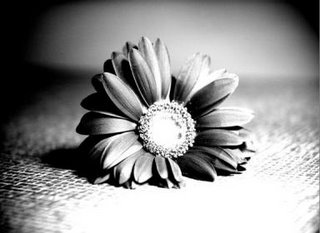 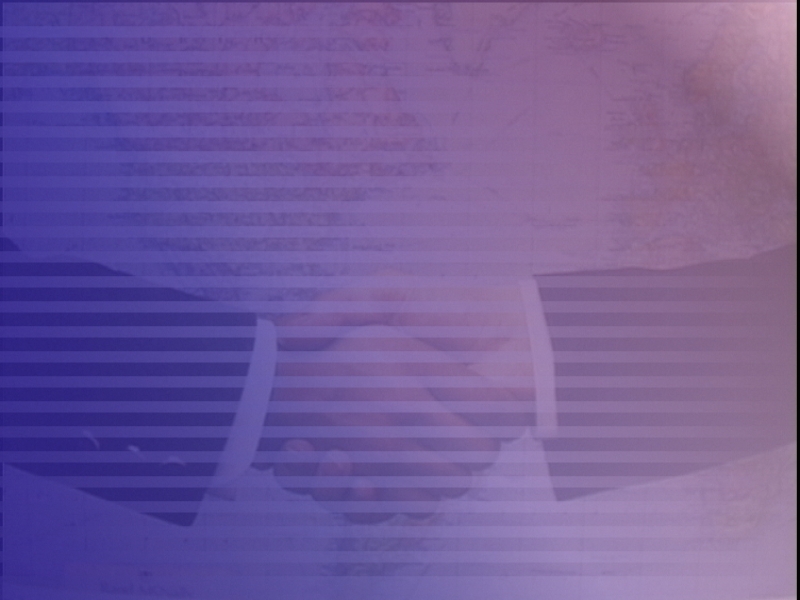 Forgiveness is NOT:
1. Saying “It’s alright.”
2. Ignoring a person
3. Simply withholding retribution
4. Denial
5. The same as reconciliation
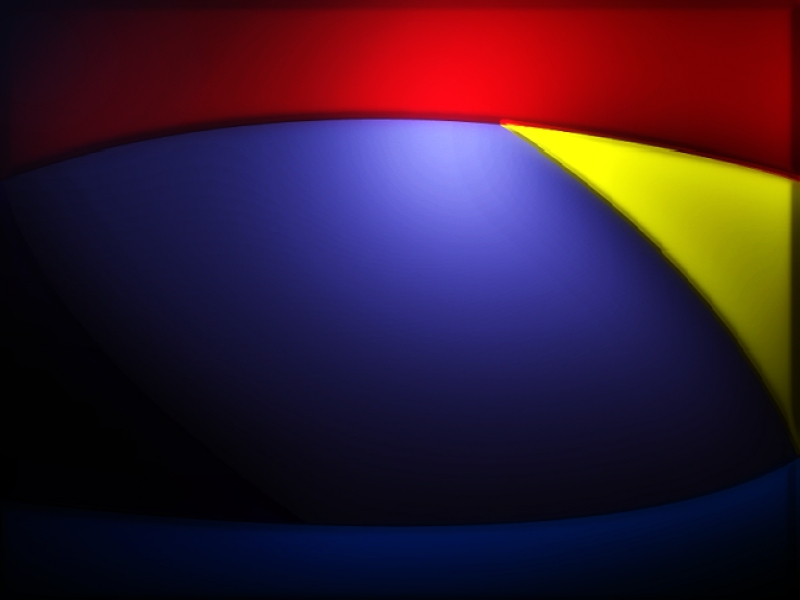 When You Have Been Hurt You Have Three Options…
1. Get Even (Rom 12:17-21)
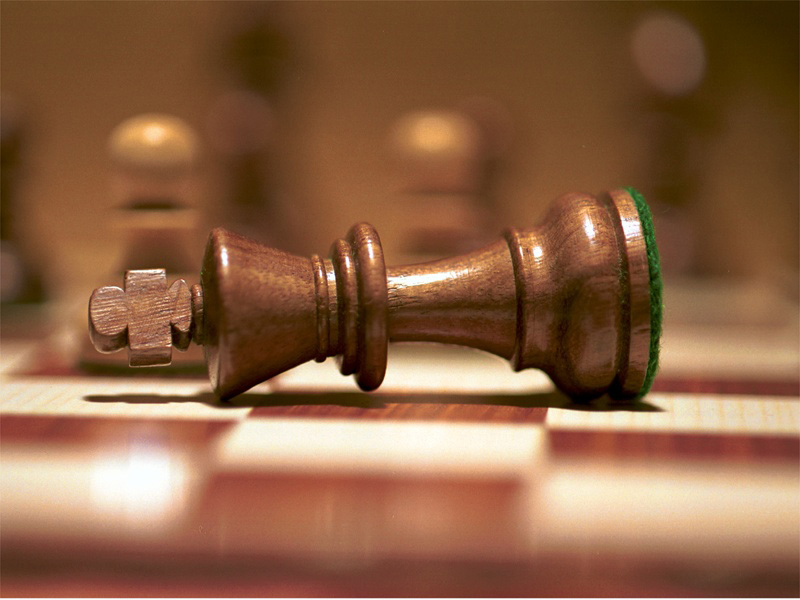 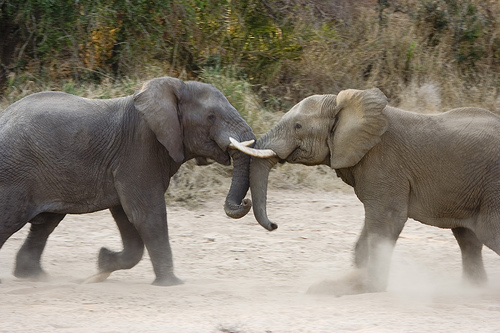 Nigerian Expression: “When two elephants fight, the grass suffers”
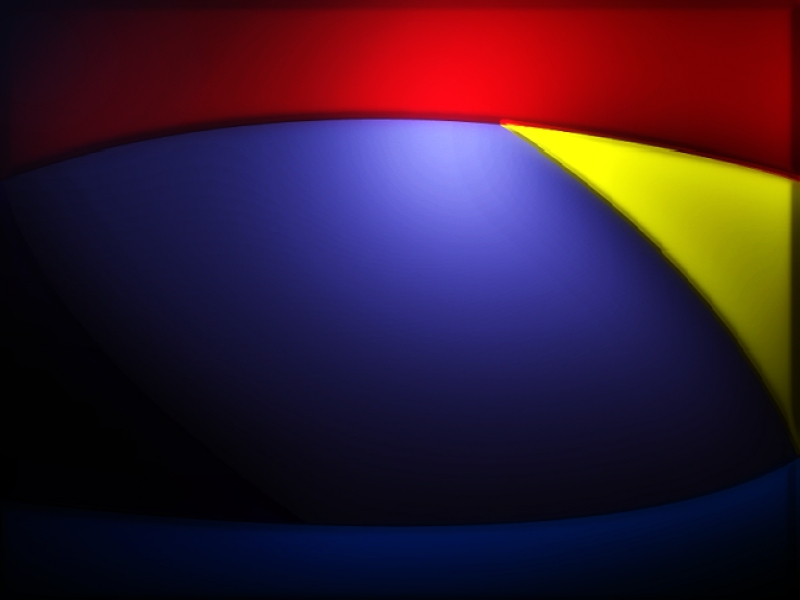 When You Have Been Hurt You Have Three Options…
1. Get Even (Rom 12:17-21)
2. Do nothing
3. To Forgive
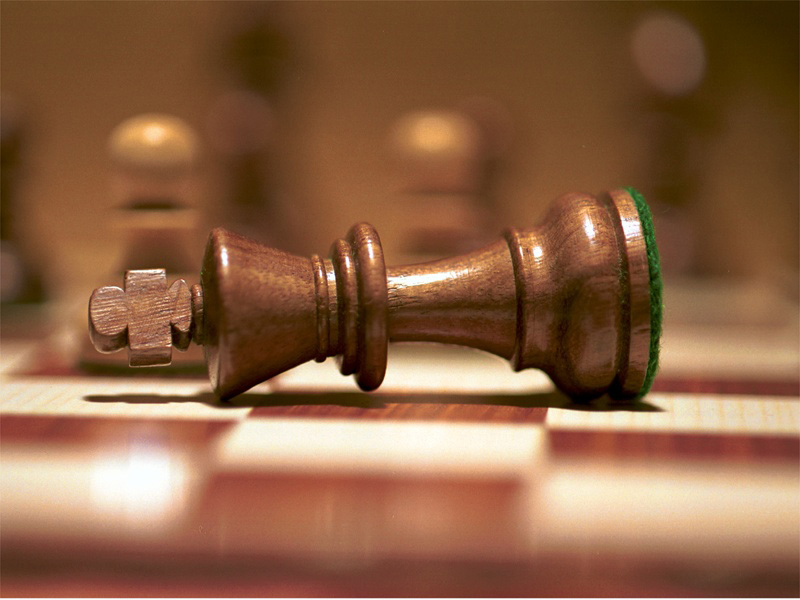 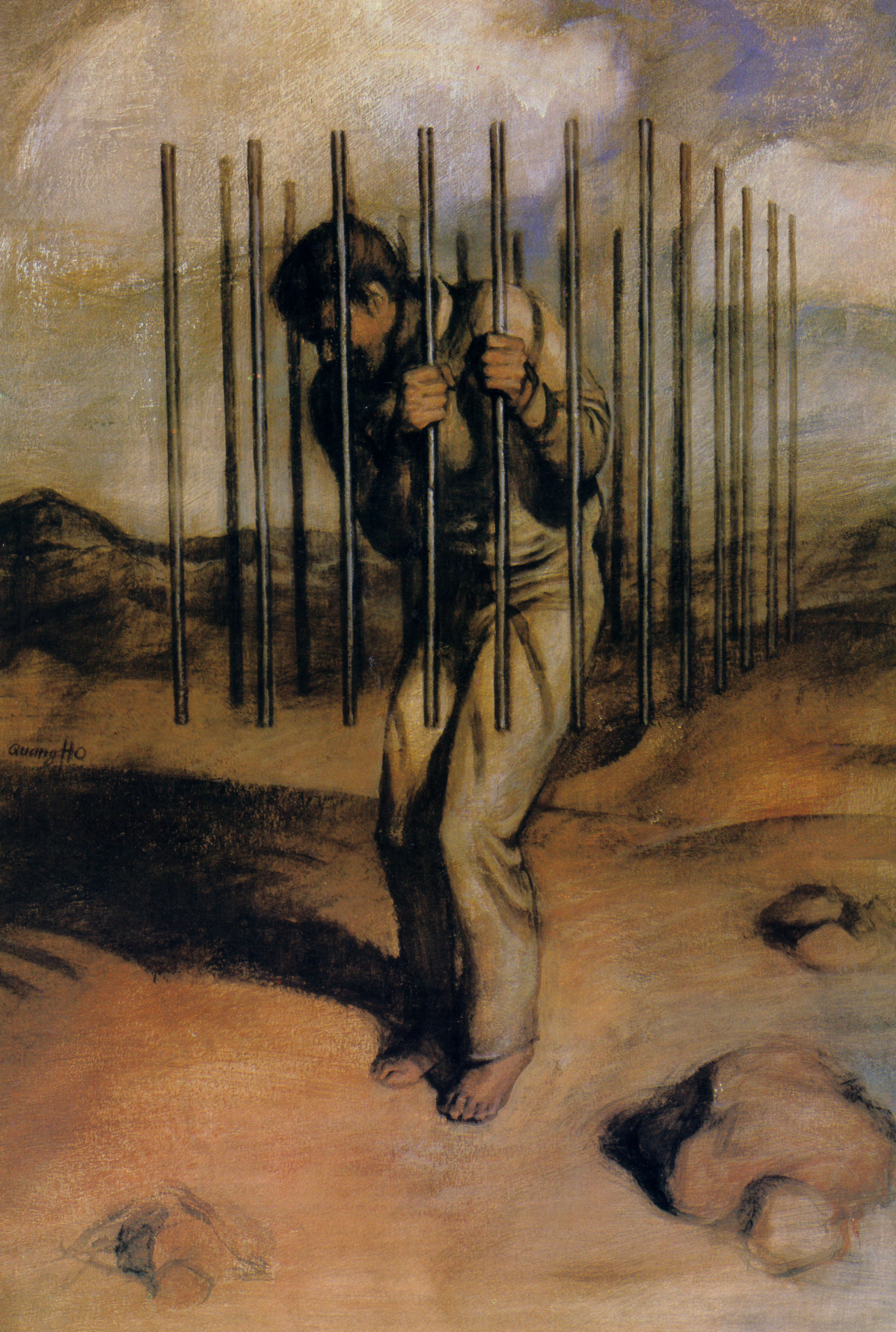 The word “forgive” means to “release”
Mt 18:21-35
Release of my 	feelings
Release of my 	right to hurt 	you for 	hurting me
Release of your 	obligation to 	me
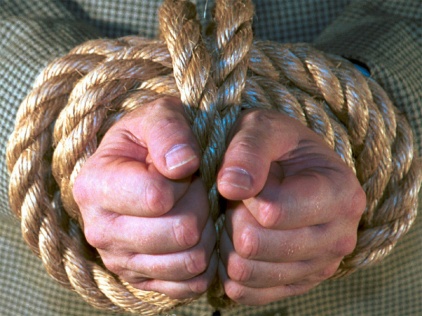 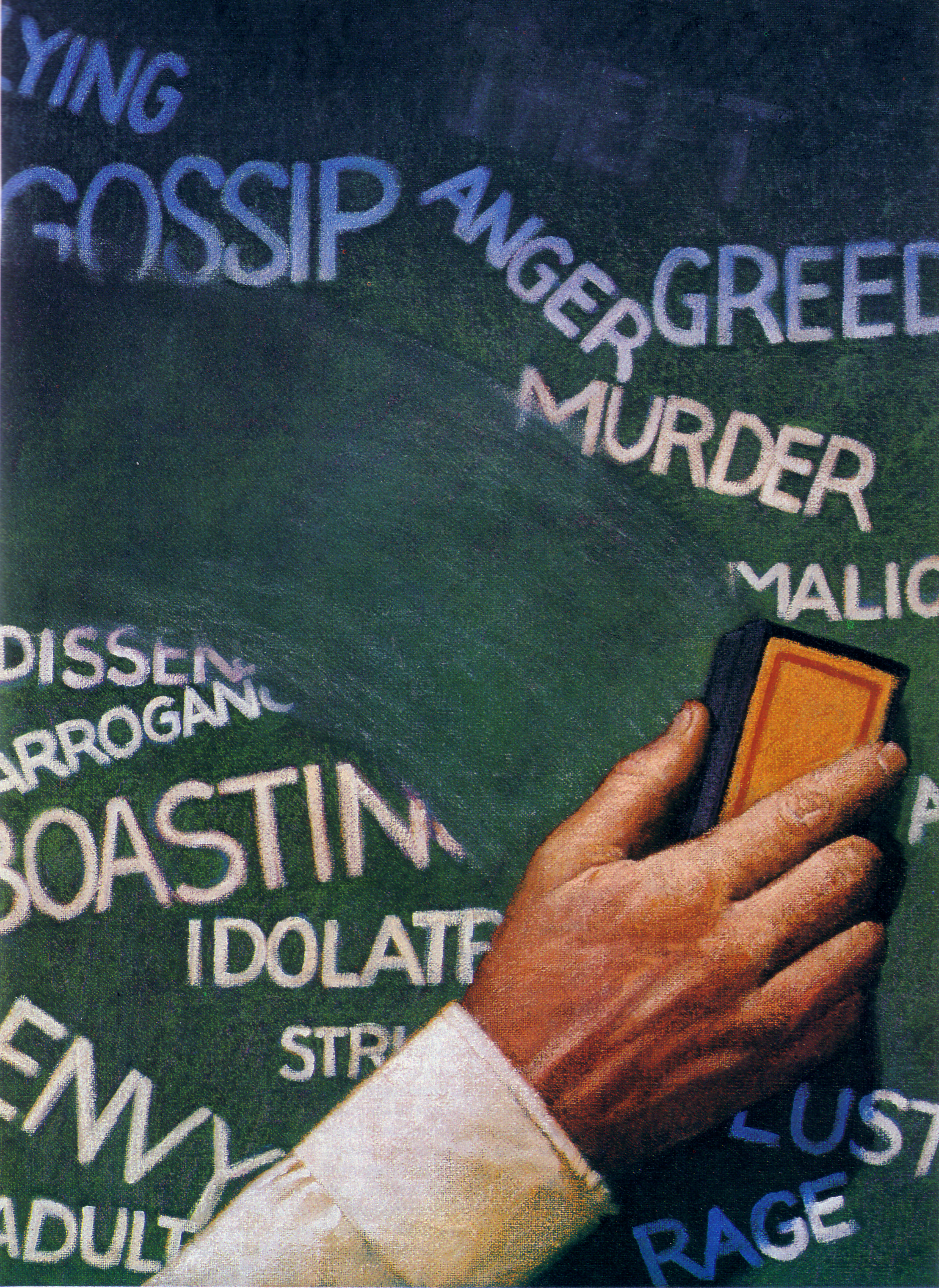 Forgiveness is an attitude
Forgiveness is an act of Grace
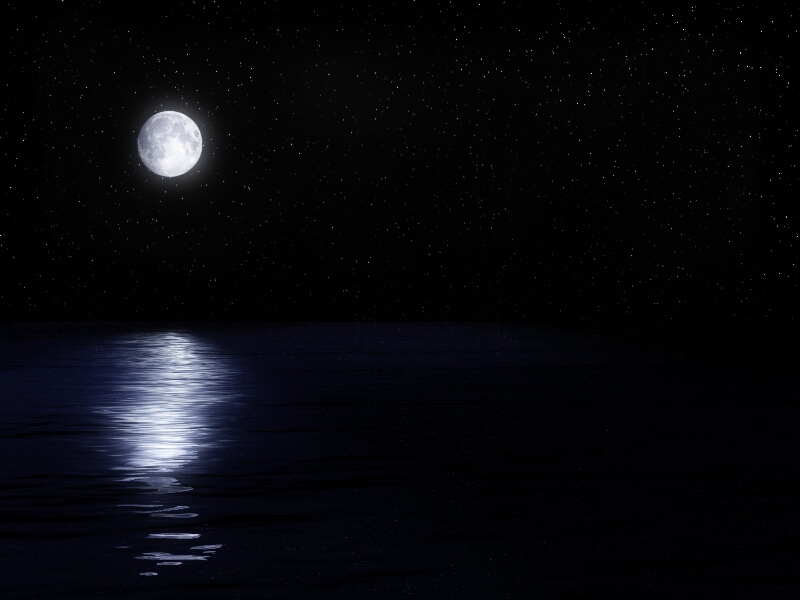 The Choice of Forgiveness
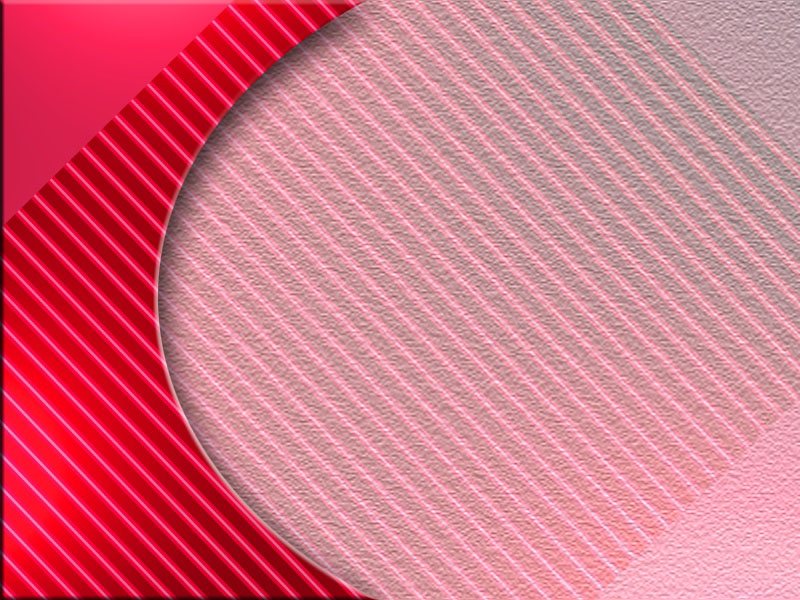 Three things God’s Forgiveness does not do
1. It does not remove consequences
2. It does not fix everything broken
3. It does not mean people will 	forgive you
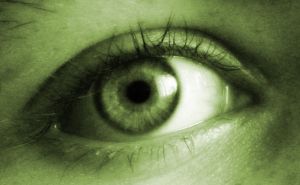 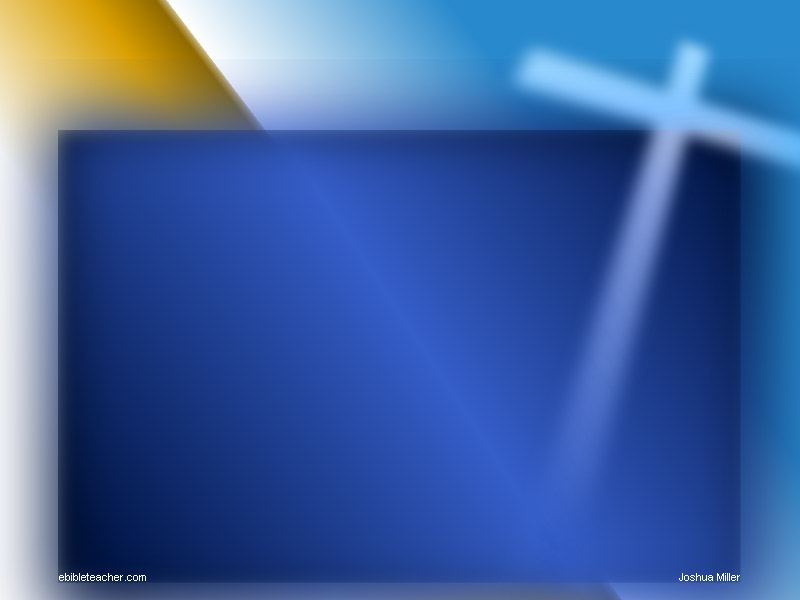 It helps to remember that I have been 	forgiven
It helps to want the best and spend time 	with the Lord
It helps to leave room for God to be God
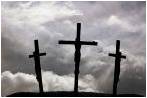 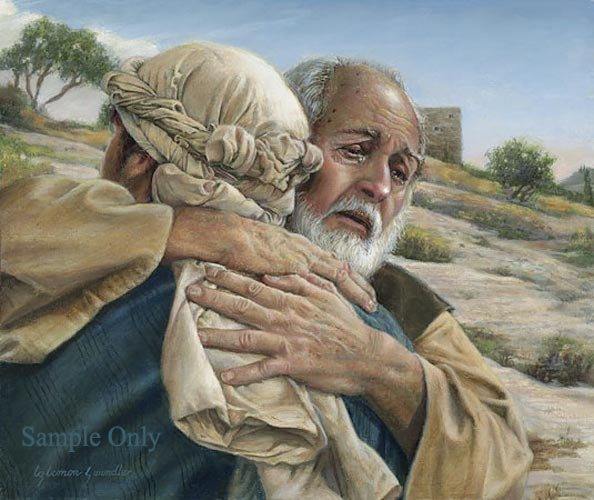 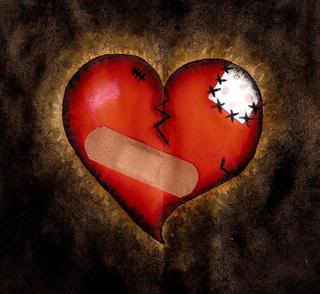